ゲシュタルト療法・東京（ＧＴＴ）　2020年特別講座
Jacqueline Hilton　Online Workshop　
　　　　　～ソマティック　セルフサポート～
　　　　　　自分自身のセラピストは❝私❞
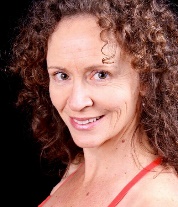 オーストラリアからジャクリーン・ヒルトンさんをお招きして3回のZOOMによるワークショップを開催します。
オンラインで自宅に居ながら、誰でもどこでもできる自分へのサポートの方法を学びます。
　　　　実生活に役に立つので、ぜひお勧めします！

【内容】 1回目：交感神経と副交感神経の調整方法 と 体験
　　　　　2回目：心と身体のつながりの実験 と 体験
　　　　　3回目：トラウマサポートのデモンストレーションと実習
　　　　　　すべての回で、ワークショップで身体に起こったそれぞれの体験を共有します。
≪ジャクリーン・ヒルトン 　プロフィール≫（シドニー在住）
シドニー大学で日本語の学位を習得。シドニーのヨガスクールで解剖学、生理学などについて学び、ヨガ教師をつとめる。オーストラリアの Gestalt Institute でゲシュタルト療法を学ぶ(修士課程卒業）。日本滞在中は、金沢市の国際交流コーディネーター、フリーランス通訳者、英語教師として活動。タイ、オーストラリアで、ヨガ、英語、日本語などの教師をつとめた。現在は、オーストラリアと日本でゲシュタルト療法・セラピスト、ファシリテーター、ヨガとマインドフルネスティーチャーとして活躍中。
≪ジャクリーンからのメッセージ≫
私は35年前に日本の高校に留学して、その後も日本で暮らし、おかげさまで♡、日本は大変居心地のよい場所になりました。いろいろな場面で日本の人々との交流を楽しんでいます。
このワークショップでは、ゲシュタルト療法、ヨガ、トラウマセラピー、アレクサンダーテクニークから学び、自分自身とクライアントのケアに使っていることを紹介します。
私たちの自律神経系を自己調整し、安定していることは、周囲の人たちにもいい影響を与えます。
◆日程： 10月～11月　毎月1回×2　金曜日の昼または夜（同じ内容）　2時間×3回
　　（1）10月2日（金）　  （2）10月23日（金）　  （3）11月13日（金）
◆時間： ①昼間14：00～16：00　または　　②夜間19：00～21：00　
◆対象：ストレスを減らしたい人はどなたでも
◆参加費：　3回連続参加　12,000円　（1回ずつの参加　5,000円）
◆定員：10名
◆最小実施人数：2名
◆申込：講座名、参加日、参加時間、氏名、住所、電話、メールアドレス、職業、年齢、ゲシュタルト経験の有無を　　ご記入の上、メールにてお申込ください。
◆振込先：お申込み後、お知らせします。ご入金をもって正式なお申込みとさせていただきます。
◆申込期限：定員になり次第、締め切らせていただきます。
　　キャンセルポリシー::　3日前まで：全額返金、2日前～前日：半額返金、当日キャンセル：返金不可
お問い合わせ：　ゲシュタルト療法・東京　　田中　千惠子
URL:　 www.gestalt-therapy-tokyo.jp　　　tel.090-7016-0212 
 E-mail: info@gestalt-therapy-tokyo.jp